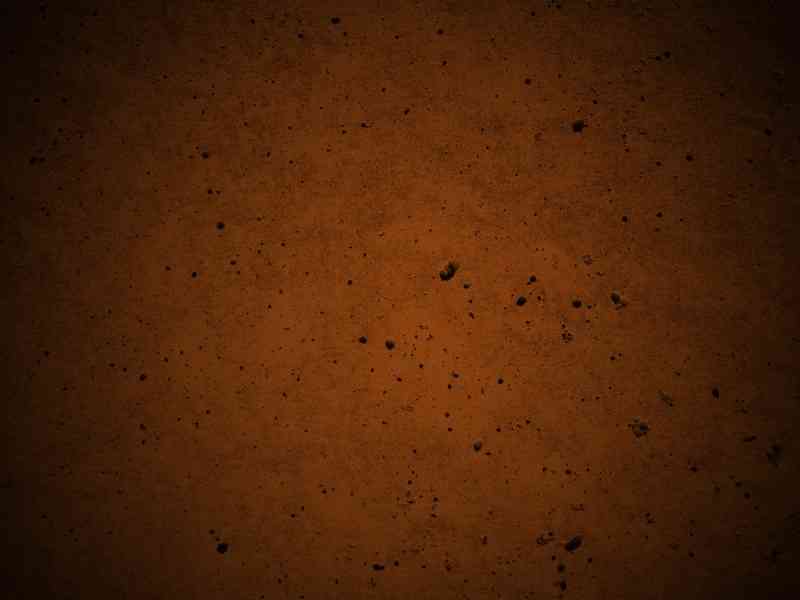 The Gospel of Peace
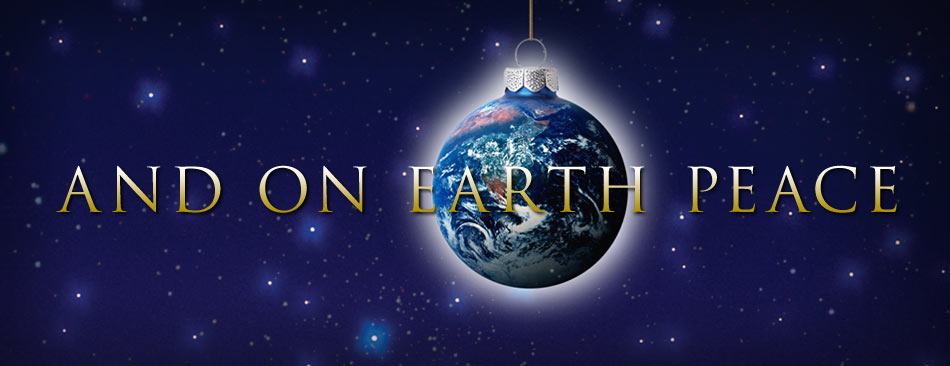 Ephesians 2:13-18
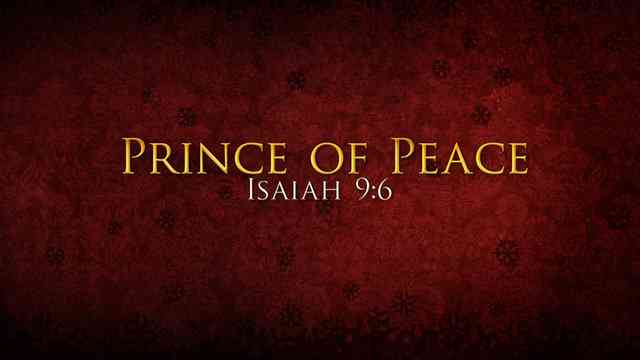 Luke 2:13-14 And suddenly there was with the angel a multitude of the heavenly host praising God and saying: 14 "Glory to God in the highest, and on earth peace, goodwill toward men!"
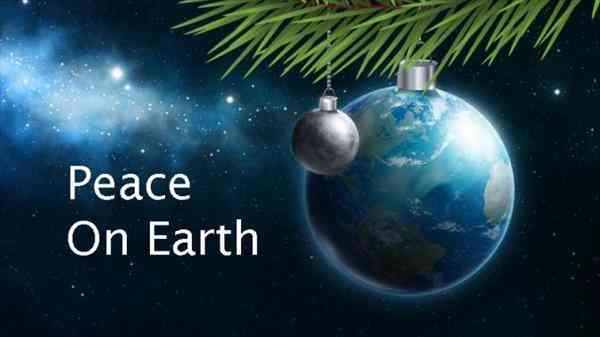 Luke 2:13-14 And suddenly there was with the angel a multitude of the heavenly host praising God and saying: 14 "Glory to God in the highest, and on earth peace, goodwill toward men!"
How many have peace?
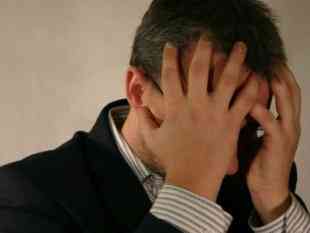 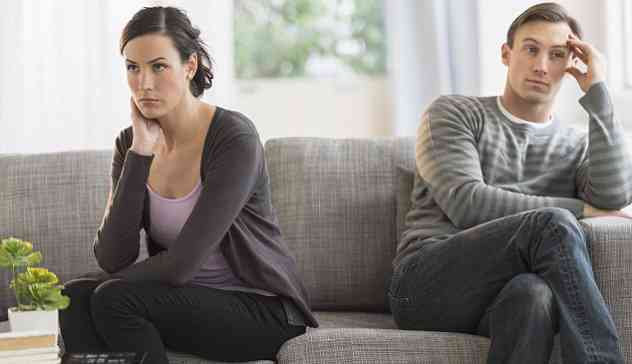 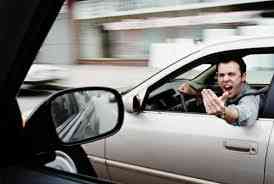 Genuinely happy, contented with life?...
We have something to share …
God wants to give us peace…
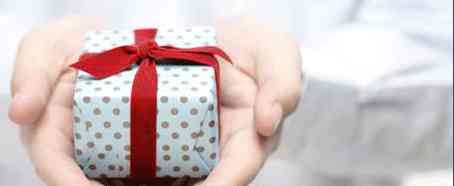 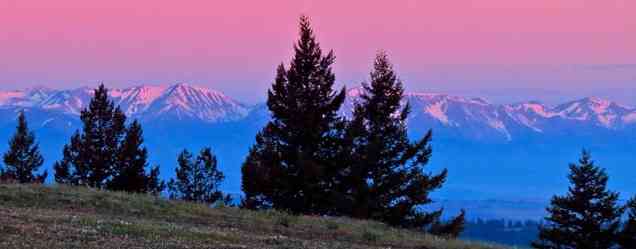 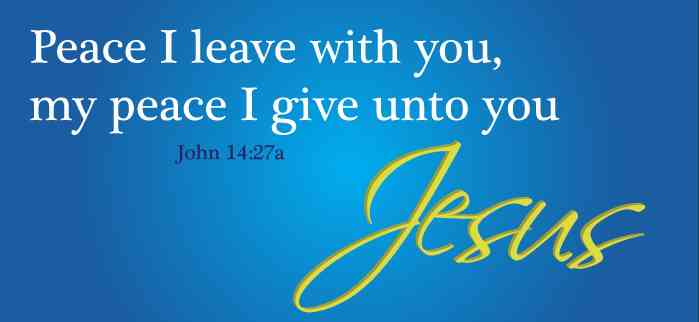 Galatians 5:22 the fruit of the Spirit is love, joy, peace, longsuffering, kindness, goodness, faithfulness..
Ephesians 6:15 the gospel of peace..
At Peace with Him…
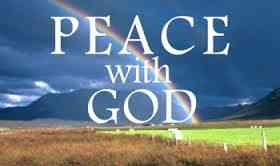 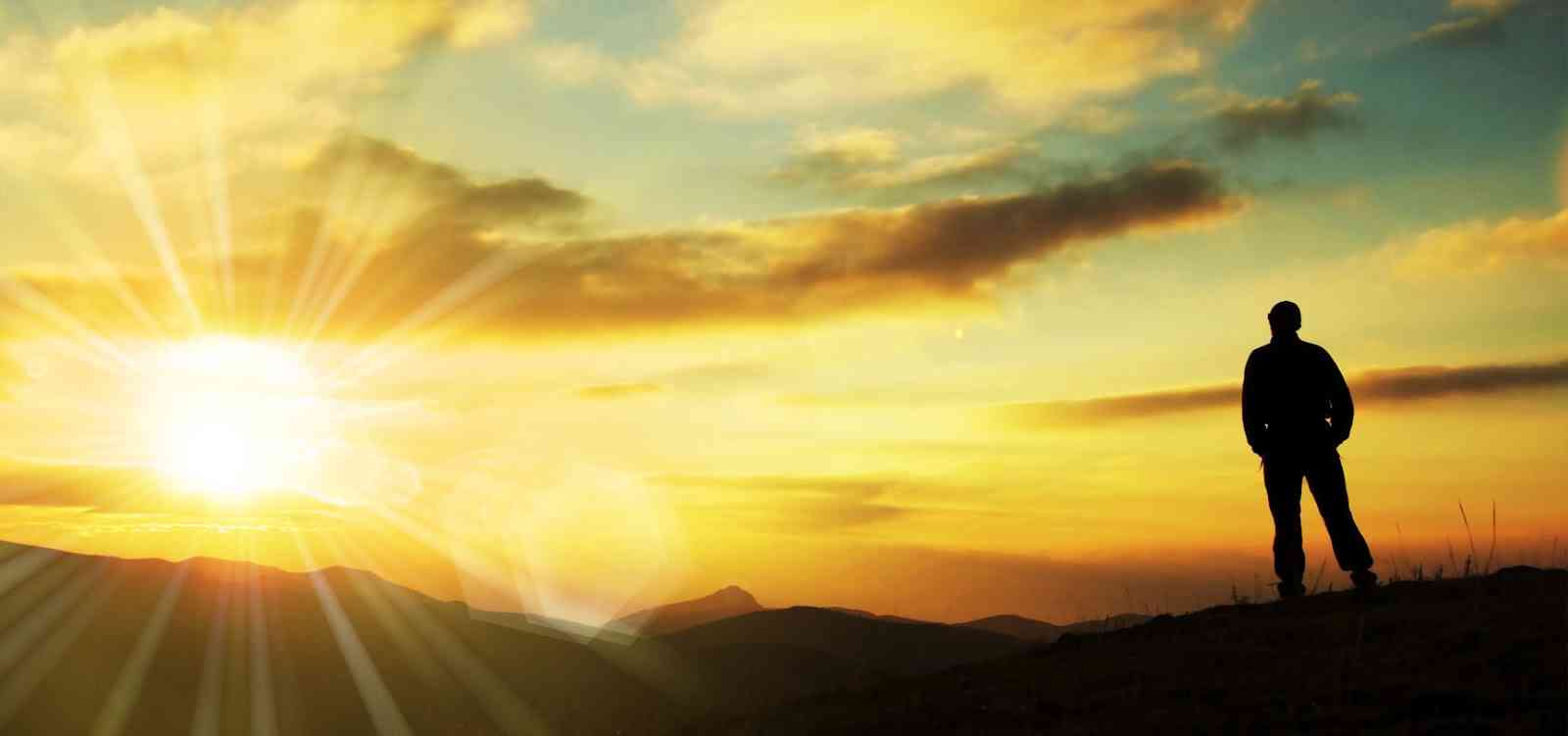 Ephesians 2:1-3 And you He made alive, who were dead in trespasses and sins, 2 in which you once walked according to the course of this world, according to the prince of the power of the air, the spirit who now works in the sons of disobedience,
3 among whom also we all once conducted ourselves in the lusts of our flesh, fulfilling the desires of the flesh and of the mind, and were by nature children of wrath, just as the others.
At Peace with Him…
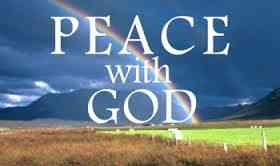 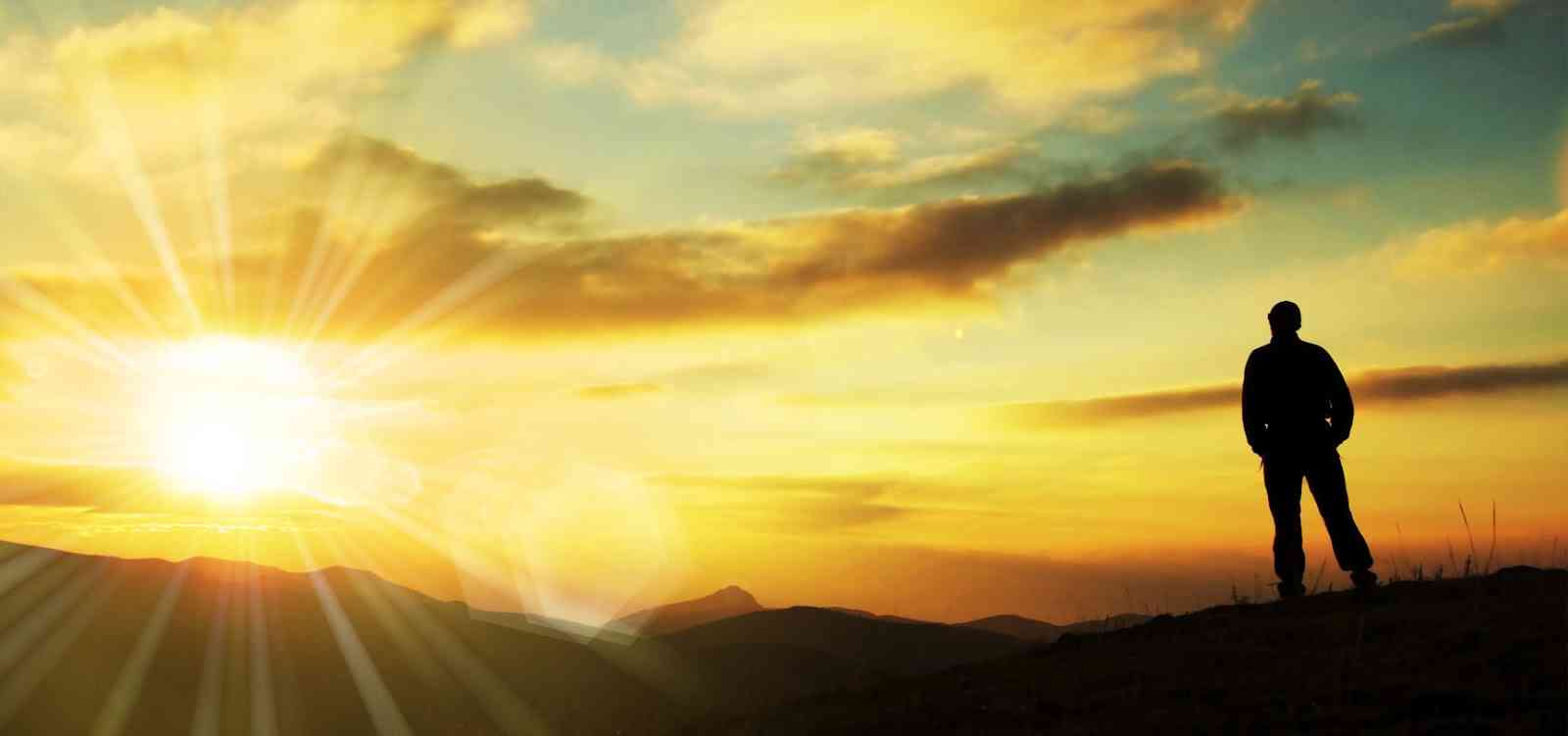 Ephesians 2:4-6 But God, who is rich in mercy, because of His great love with which He loved us, 5 even when we were dead in trespasses, made us alive together with Christ (by grace you have been saved), 6 and raised us up together, and made us sit together in the heavenly places in Christ Jesus,
Peace within our heart…
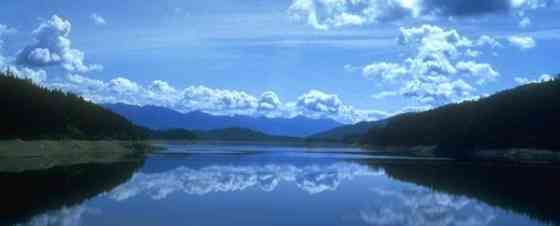 Colossians 3:15 And let the peace of God rule in your hearts, to which also you were called in one body; and be thankful.
Peace within our heart…
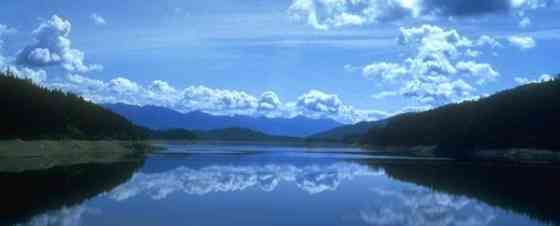 Ephesians 1:7-8 In Him we have redemption through His blood, the forgiveness of sins, according to the riches of His grace 8 which He made to abound toward us in all wisdom and prudence,
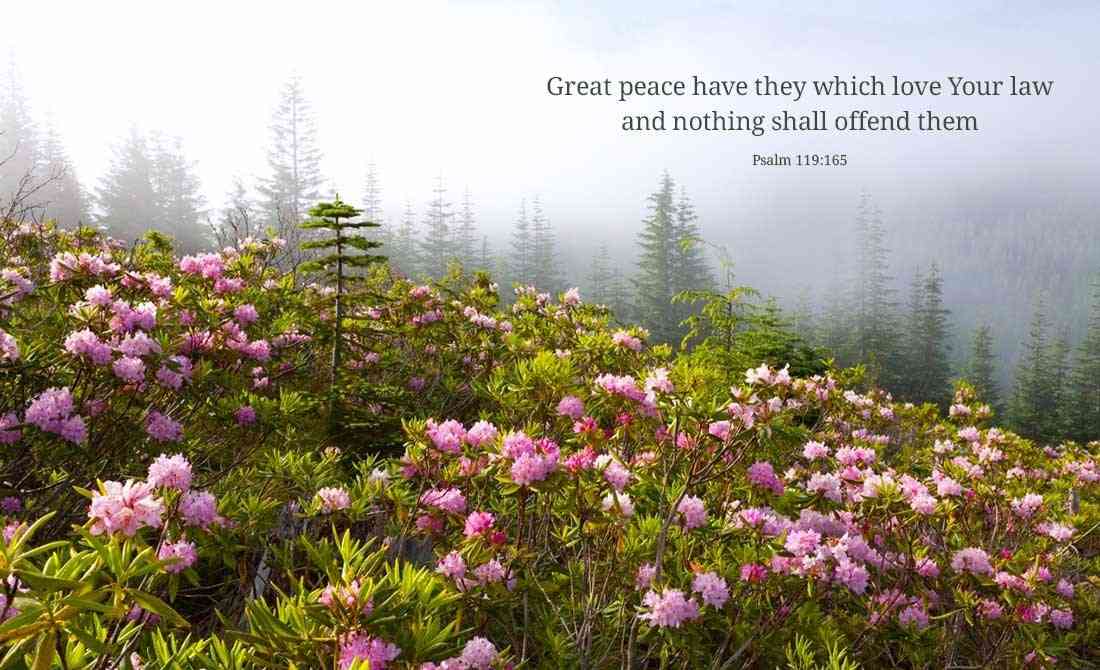 John 14:1-3 "Let not your heart be troubled; you believe in God, believe also in Me.  2 In My Father's house are many mansions; if it were not so, I would have told you. I go to prepare a place for you.  3 And if I go and prepare a place for you, I will come again and receive you to Myself; that where I am, there you may be also.
Peace with others..
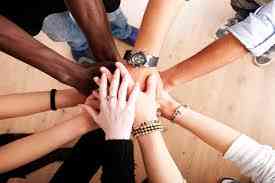 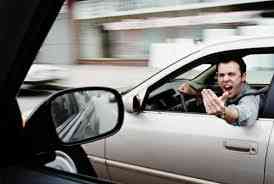 Hebrews 12:14 Purue peace with all people, and holiness, without which no one will see the Lord..
Peace with others..
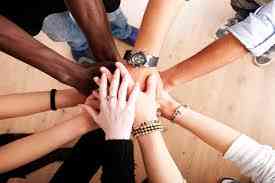 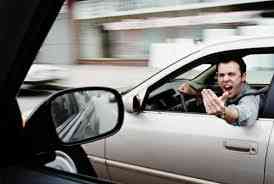 Galatians 3:26-28 For as many of you as were baptized into Christ have put on Christ. 28 There is neither Jew nor Greek, there is neither slave nor free, there is neither male nor female; for you are all one in Christ Jesus.
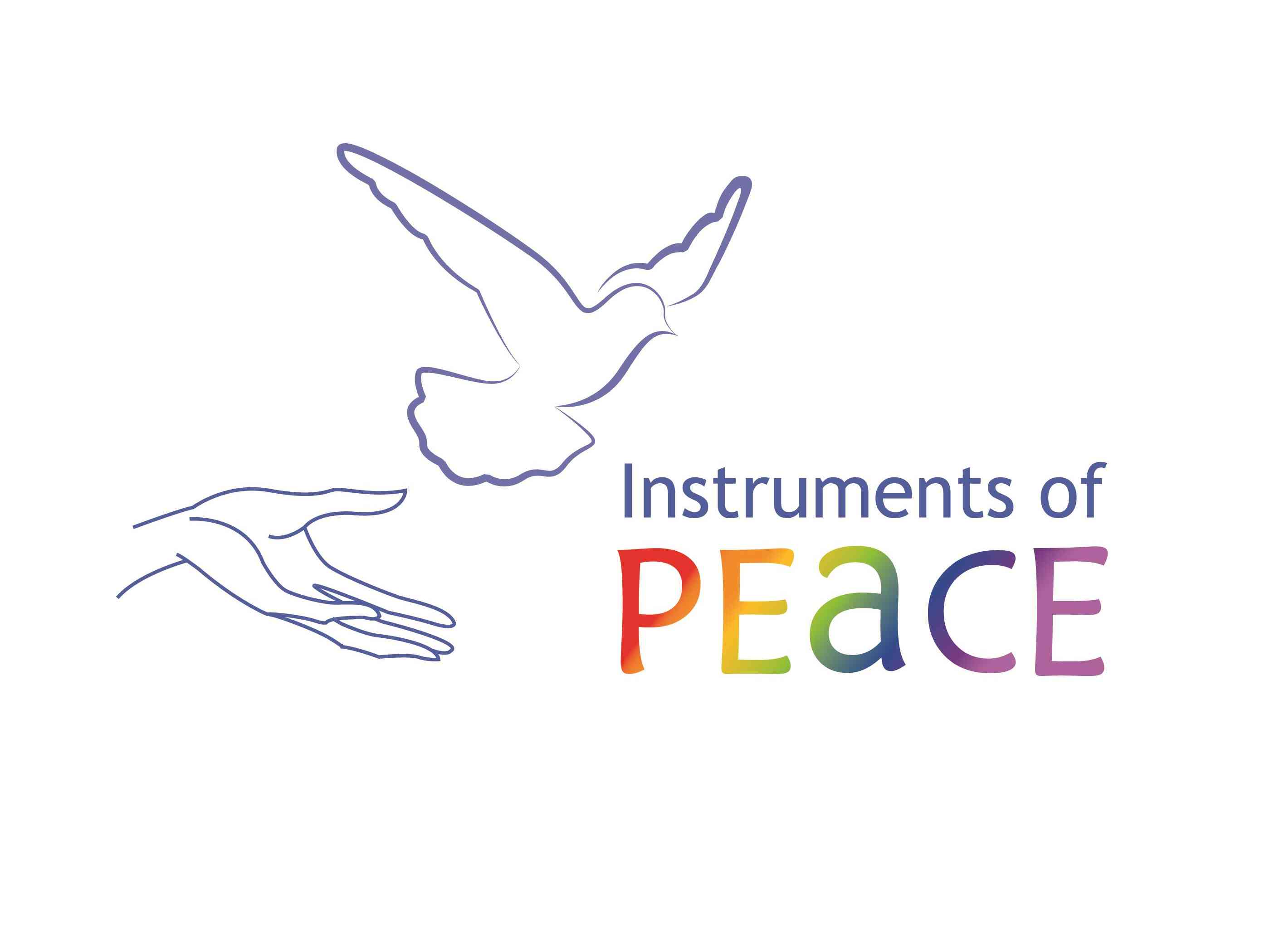 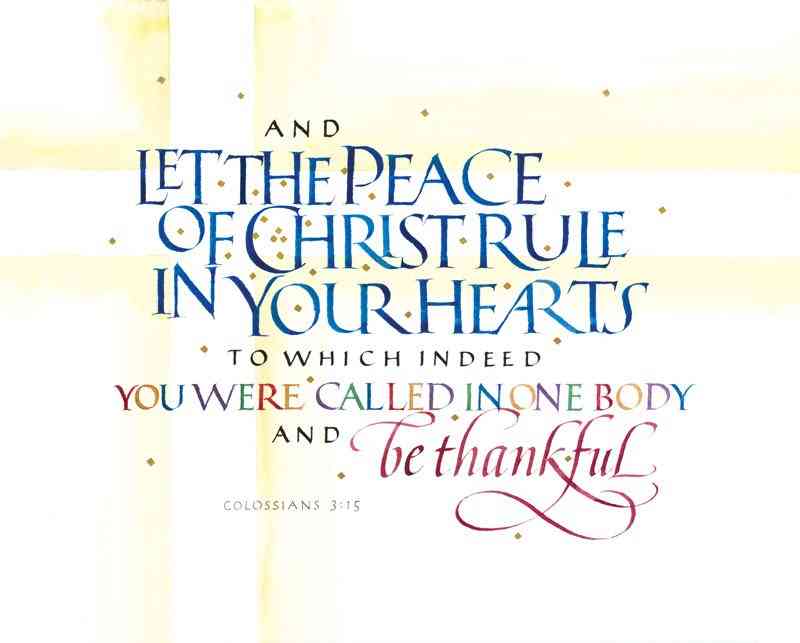 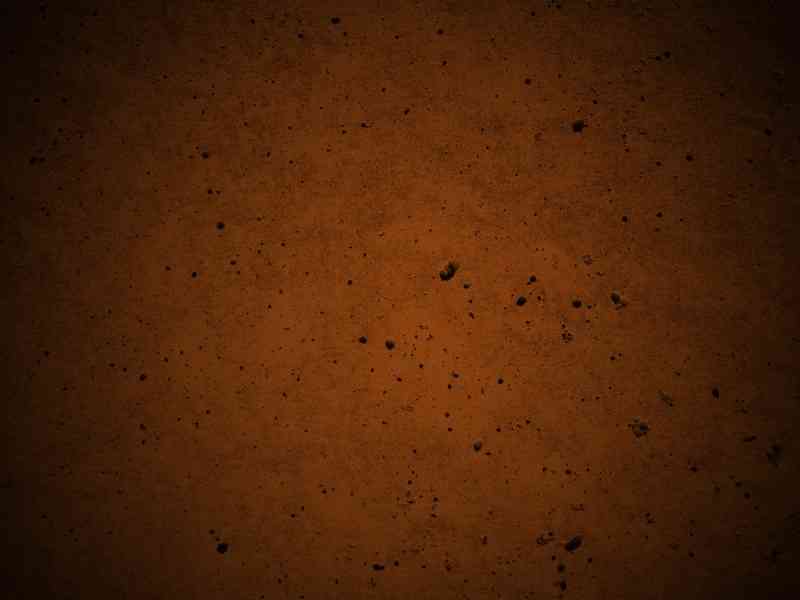 The Gospel of Peace
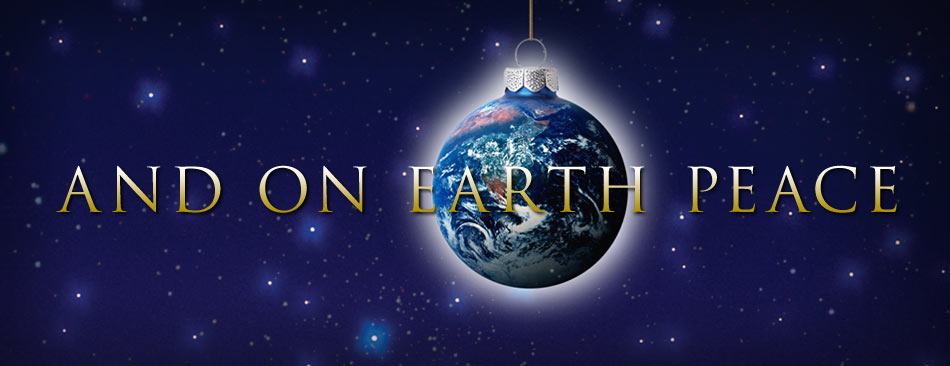 Ephesians 2:13-18